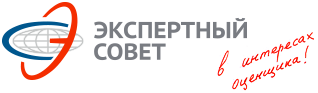 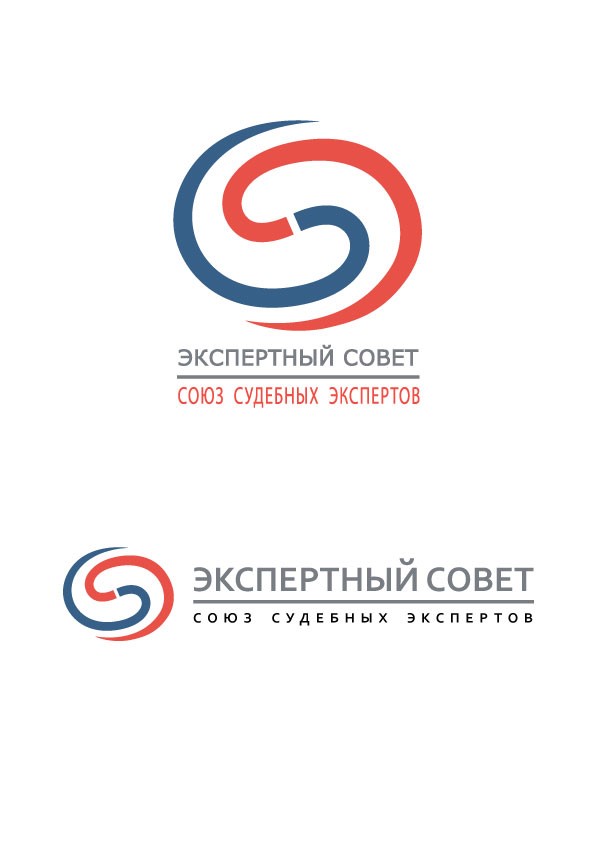 Ассоциация «Саморегулируемая организация оценщиков «Экспертный совет»
Союз судебных экспертов
«Экспертный совет»
«ПРИНЦИПЫ ВСЕСТОРОННОСТИ И ПОЛНОТЫ ИССЛЕДОВАНИЯ ПРИ ПРОИЗВОДСТВЕ СУДЕБНОЙ ОЦЕНОЧНОЙ ЭКСПЕРТИЗЫ»
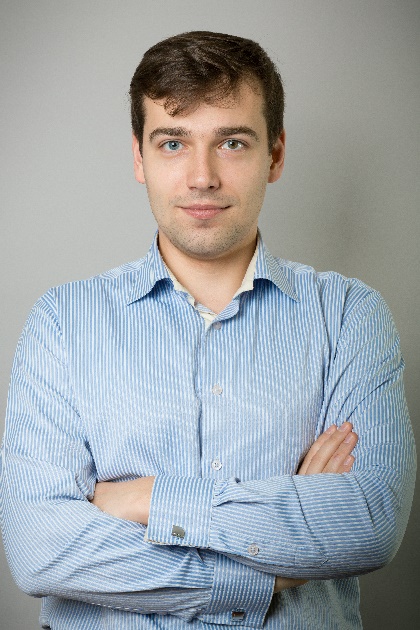 ИЛЬИН Максим Олеговичк.э.н. Исполнительный директор 
Ассоциации «СРОО «Экспертный совет»
Москва, 2022
Методологическое обеспечение
судебной экспертизы
конкретные последовательности действий
с учетом специфики параметров оценочной ситуации (параметров объекта оценки, рыночной конъюнктуры, информации и материалов)
алгоритмы
затратный, сравнительный, доходный подходык оценке,
методы прямого / косвенного сопоставления данных, горизонтального / вертикального анализа факторов стоимости и т.д.
методы
законность, соблюдение прав и свобод …,а также независимости эксперта, объективность, всесторонность и полнота исследований, проводимых с использованием современных достижений науки и техники.
(ст. 4 Закона о судебно-экспертной деятельности)
принципы
Глобальная методическая проблема
Отсутствует единое понимание содержания принципов всесторонности и полноты исследования (ВиПИ)в судебной экспертизе.
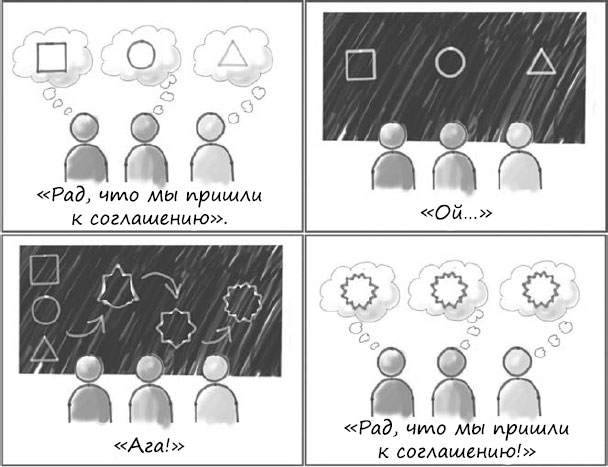 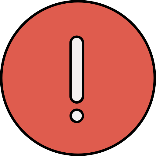 Проблема является глобальной и требует дискуссии 
на уровне всего судебного экспертного сообщества.
Это приводит к большому количеству практических проблем, связанных с реализацией указанных принципов.
Аргументы в отношении
соблюдения / нарушения принципов ВиПИ
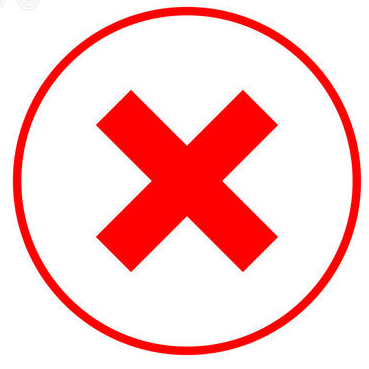 порок исходных материалов/информации;
порок информации/материалов, собранных Экспертом;
порок реализованных расчетных моделей / умозаключений



демонстрация добросовестности Эксперта;
демонстрация соответствия сложившимся правилам делового оборота;
демонстрация несущественности замечания;
предоставление дополнительных пояснений (обоснования)по сути проведенного исследования.
нарушение принципов
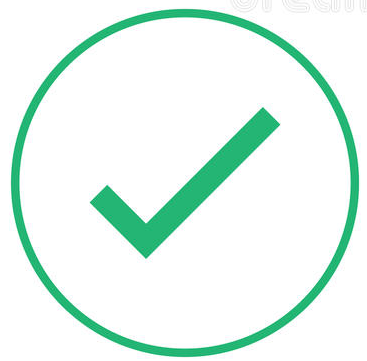 соблюдение принципов
Отдельные вопросы реализации принципов ВиПИ в оценочной экспертизе
В части используемой в исследовании информации / материалов:
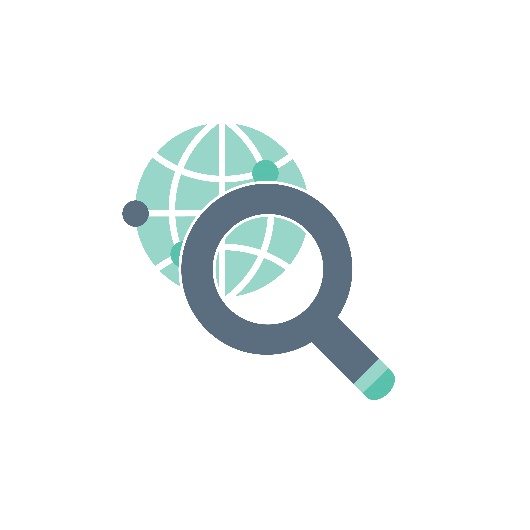 почему ограничился только этой информацией / материалами? (почему не собрал другие?)
почему сам собирал информацию / материалы?
В части выводов по результатам исследования: категоричность выводов не соответствует параметрам оценочной ситуации
Научная новизна/практическая значимость:
предложения по развитию законодательства
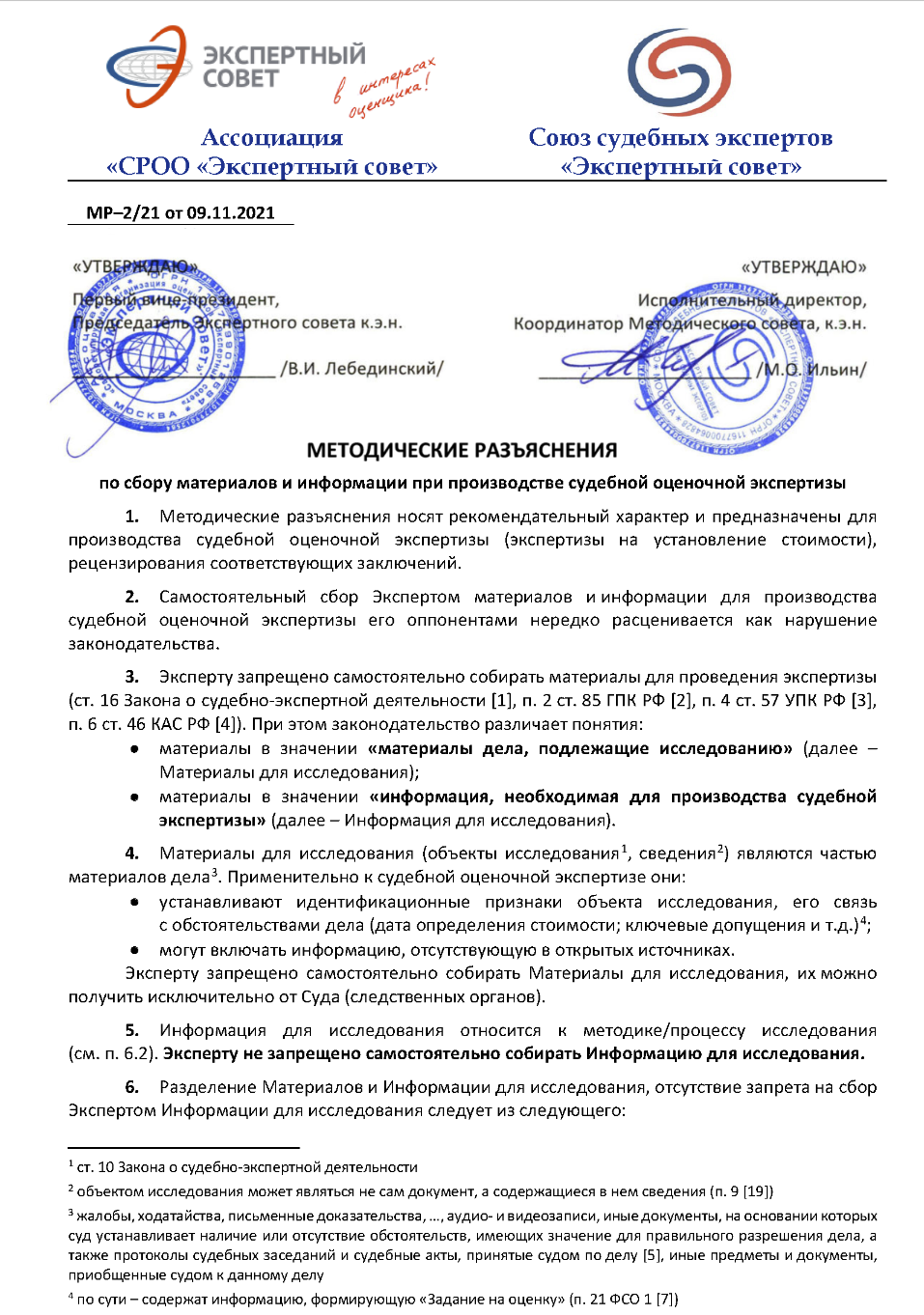 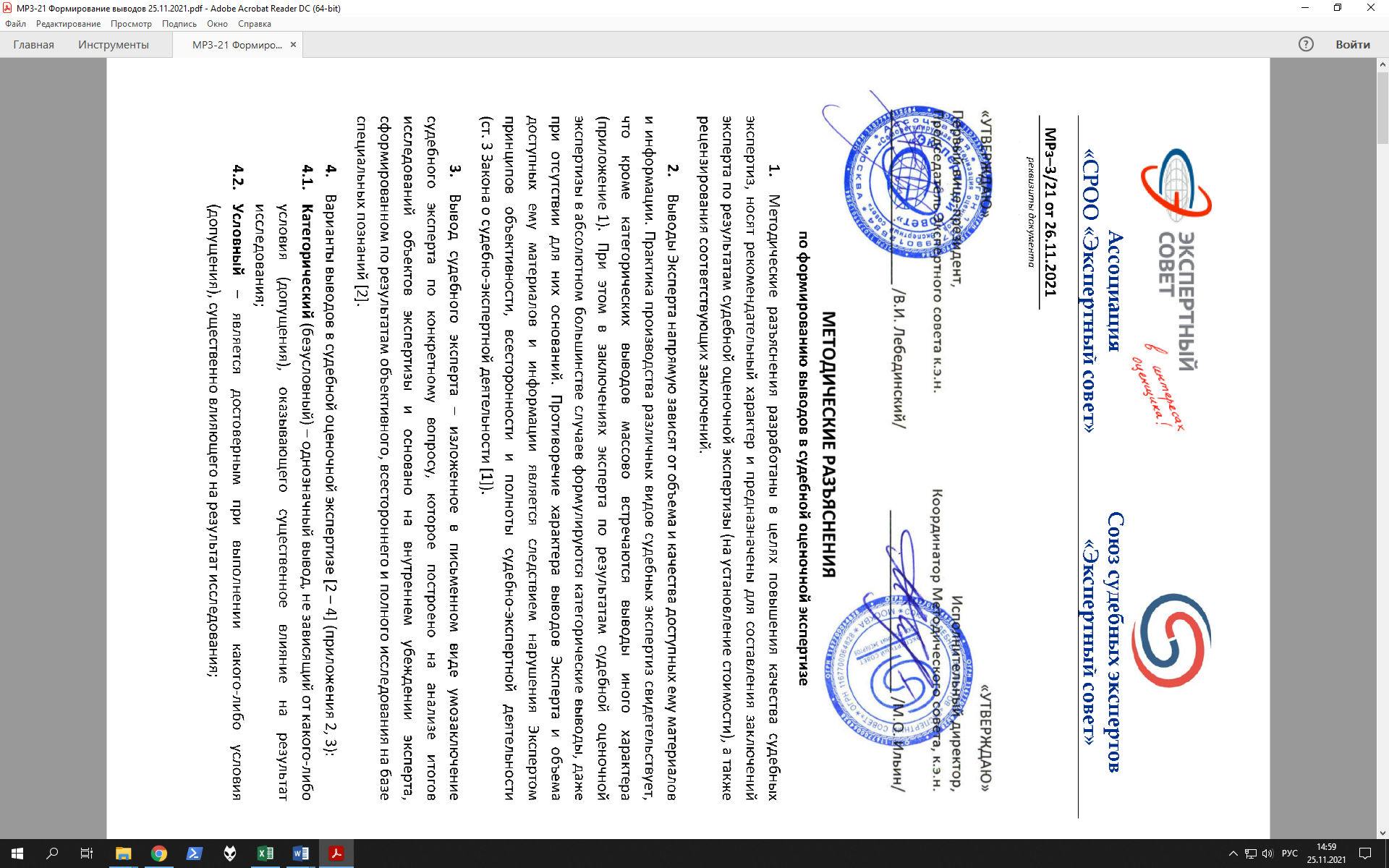 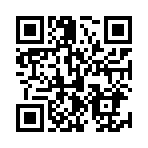 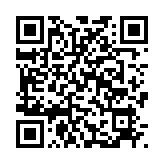 https://srosovet.ru/
press/news/031121
https://srosovet.ru/press
/news/301121
Про самостоятельный сбор информации судебным Экспертом
1. Законодательство различает понятия:
материалы в значении «материалы дела, подлежащие исследованию (объекты исследования, сведения)»;
материалы в значении «информация, необходимая для производства судебной экспертизы» (далее – Информация для исследования).
2. Эксперту не запрещено самостоятельно собирать Информацию для исследования.
3. Правовые аргументы:
ст. 39 Закона о судебно-экспертной деятельности;
Информация для исследования – является неотъемлемой частью методики/процесса исследования;
системное толкование законодательствао судебно-экспертной деятельности;
судебная практика.
4. Способ сбора Информации для исследования зависит от конъюнктуры рынка (сложившихся правил делового оборота). Например:
в одних сегментах рынка принято, что продавцы раскрывают информацию в инициативном порядке – на ценниках, сайтах, в каталогах и т.д;
в других сегментах рынка ценовая информация не является закрытой, однако предоставляется по запросу, например,в виде коммерческих предложений, писем.
Научная новизна/практическая значимость:
практика применения принципов ВиПИ – вариативность выводов
1. Выводы Эксперта напрямую зависятот объема и качества доступных ему материалов и информации.
2. В практике судебных экспертиз (всех видов) массово встречаются выводы не только категорического характера. В судебной оценочной экспертизе в абсолютном большинстве случаев формулируются категорические выводы, даже при отсутствии для них оснований.
4. Выводы в судебной оценочной экспертизе имеют правовую специфику. Например:
категорический вывод – может быть в виде конкретного числа (величины стоимости) или в виде интервала;
принцип «вне всякого сомнения» для трансформации интервала;
возможность использования допущенийк категорическом (безусловном) выводе.
3. Основные виды выводов Эксперта:
категорический (безусловный), 
условный,
альтернативный, 
вероятностный; 
не представляется возможным дать ответ,
экспертная инициатива
5. Предложены примеры конкретных формулировок.
6. Обзор / анализ судебной практики, сформированный в исследовании, представляет собой самостоятельную ценность.
Научная новизна/практическая значимость:
практика применения принципов ВиПИ – вариативность выводов
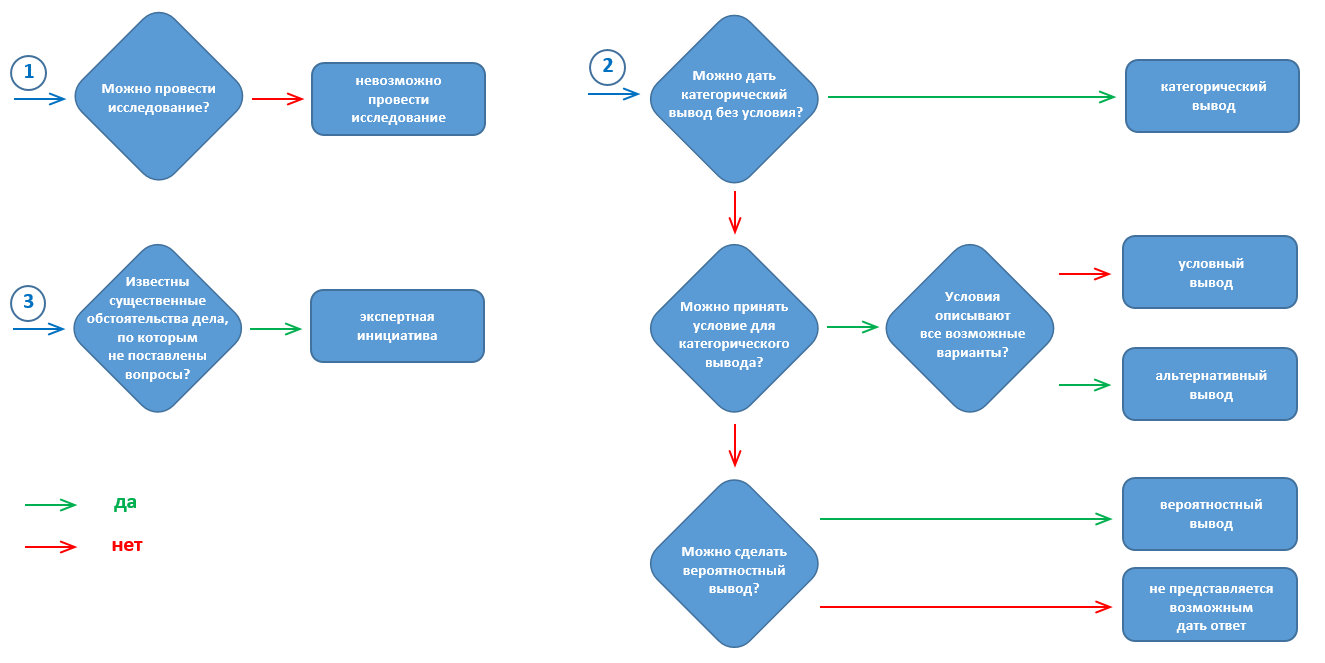